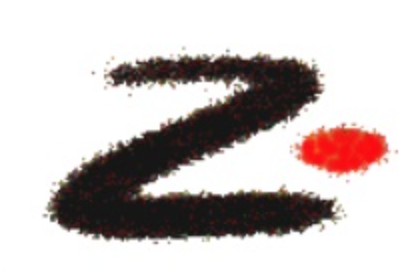 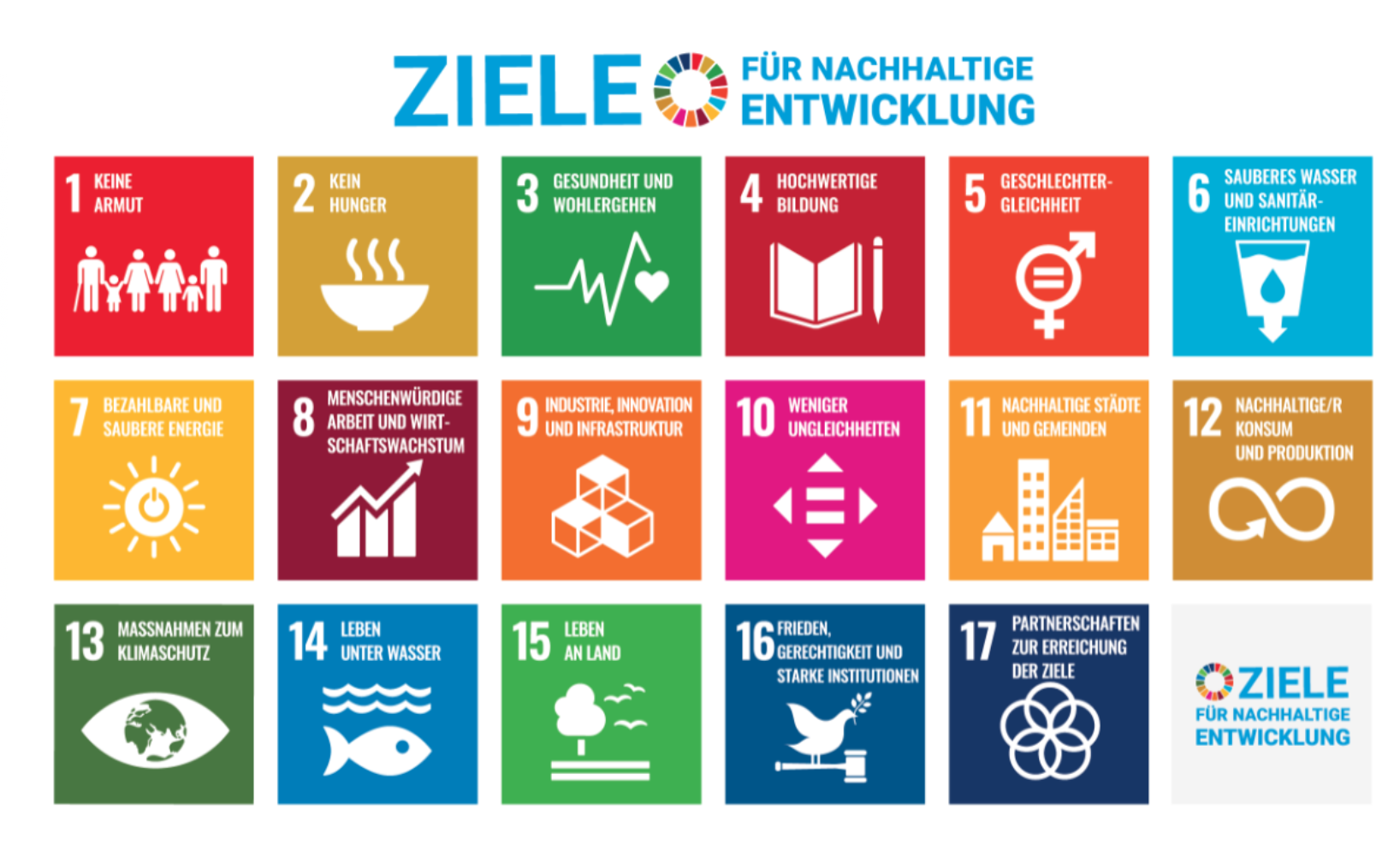 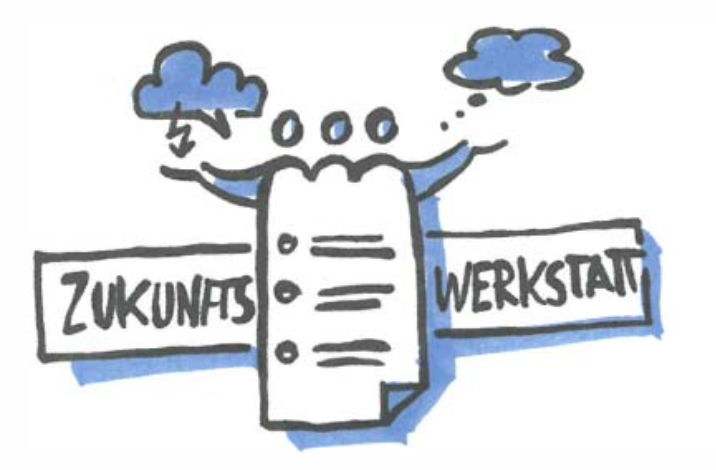 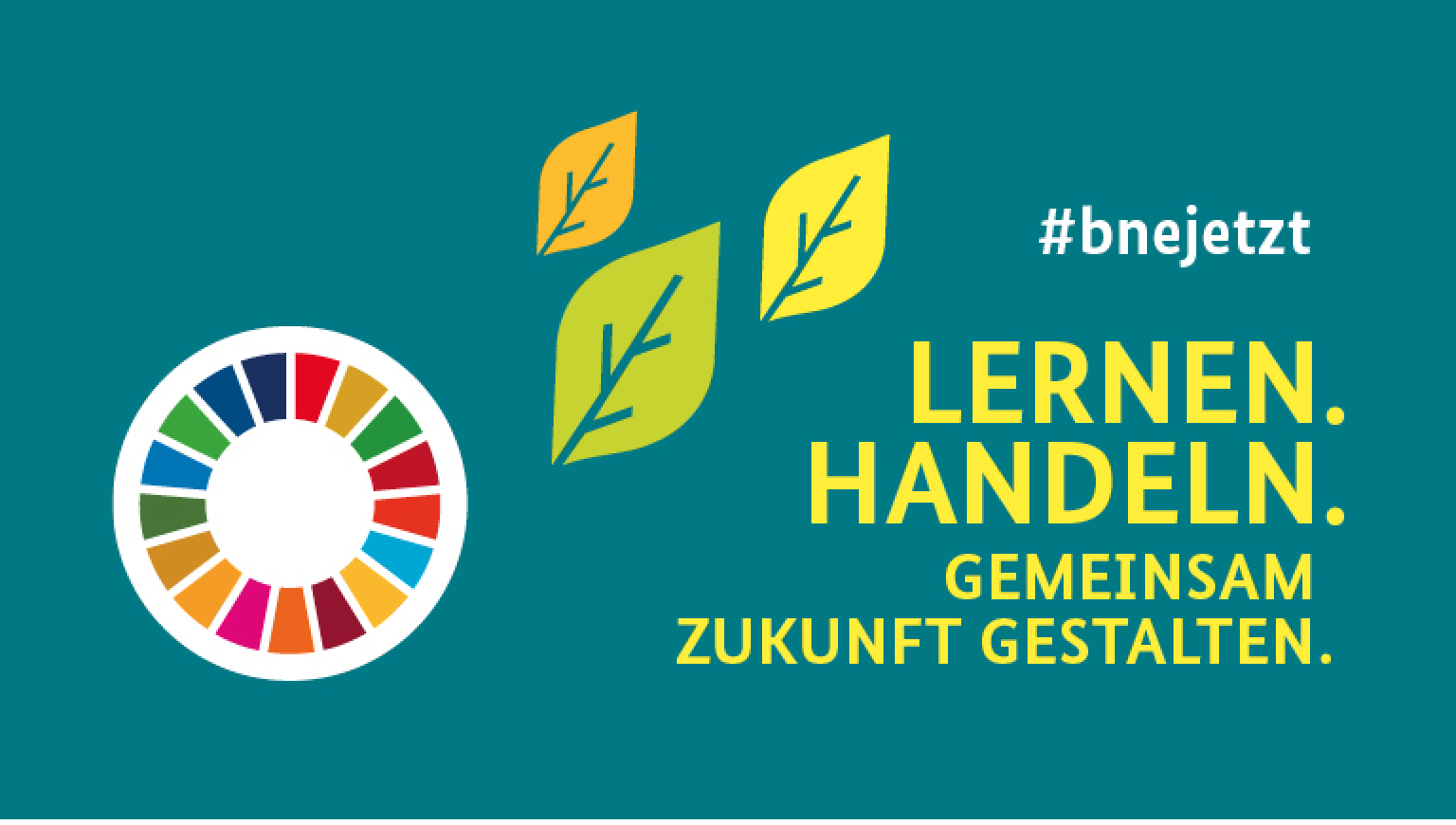 WP II- Kurs - Zukunftswerkstatt
Kursvorstellung 07.05.2024
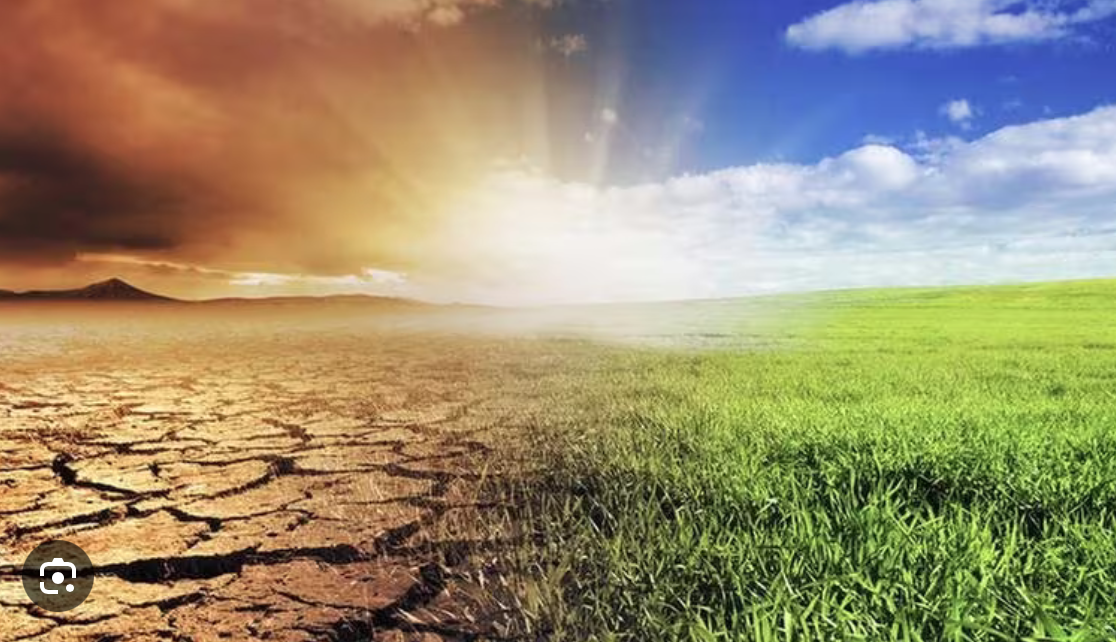 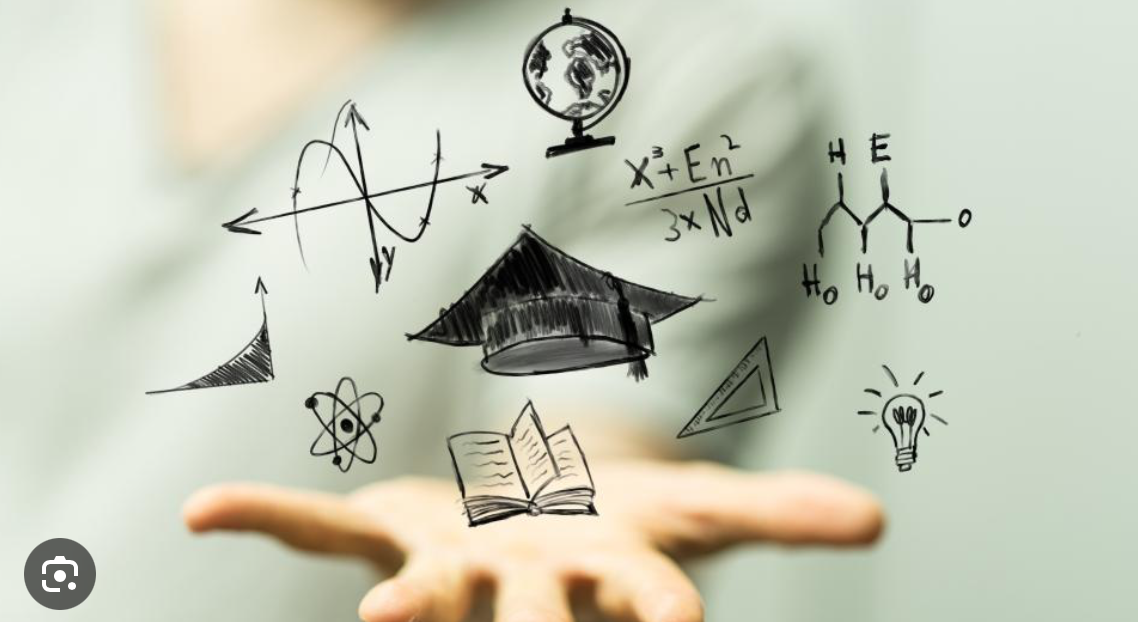 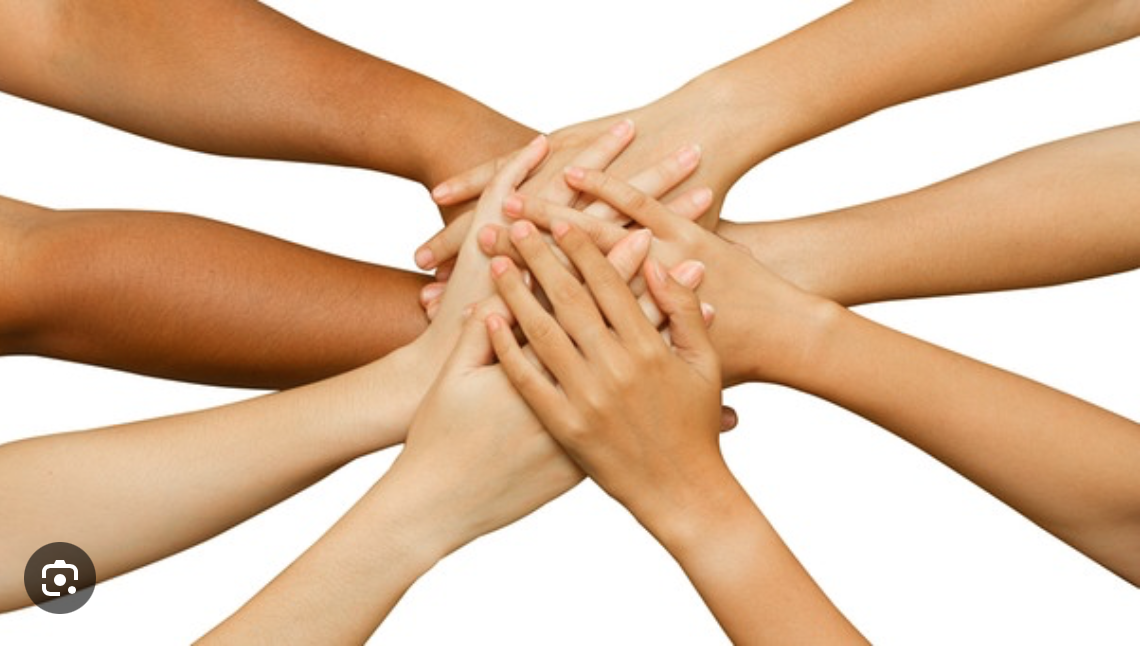 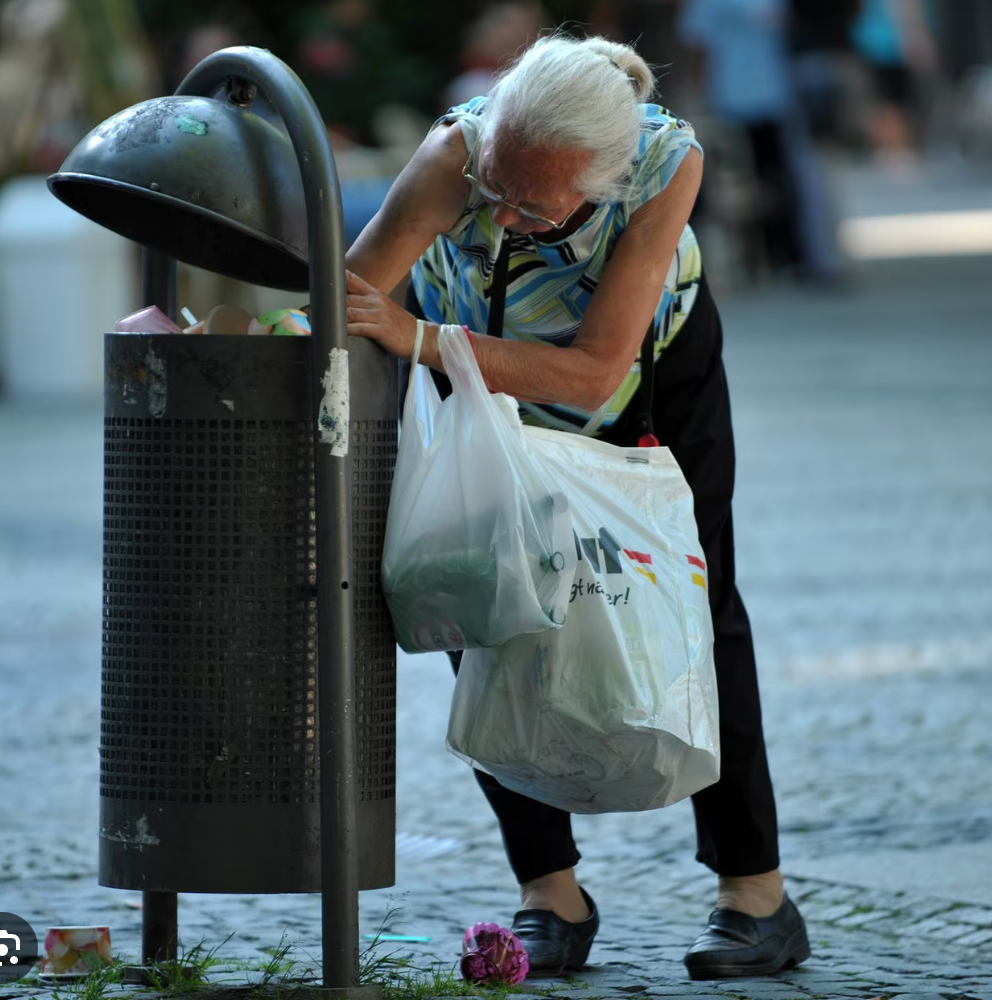 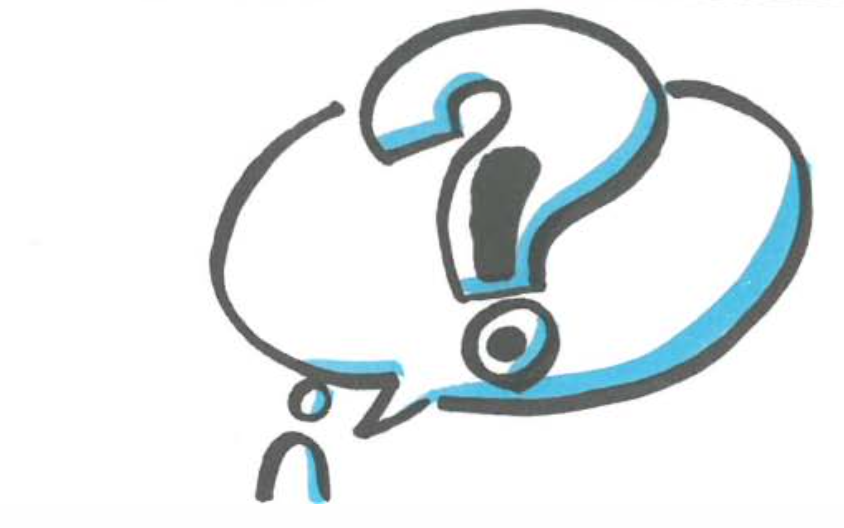 Wie können wir dafür sorgen, dass ich und andere auch in Zukunft gut zusammen leben können?
UN-Ziele für eine nachhaltige Entwicklung
Bildung für nachhaltige Entwicklung
Wie kann ich dafür sorgen, dass ich und andere auch in Zukunft gut zusammen leben können?
Wie beeinflussen meine Entscheidungen Menschen nachfolgender Generationen oder in anderen Erdteilen?
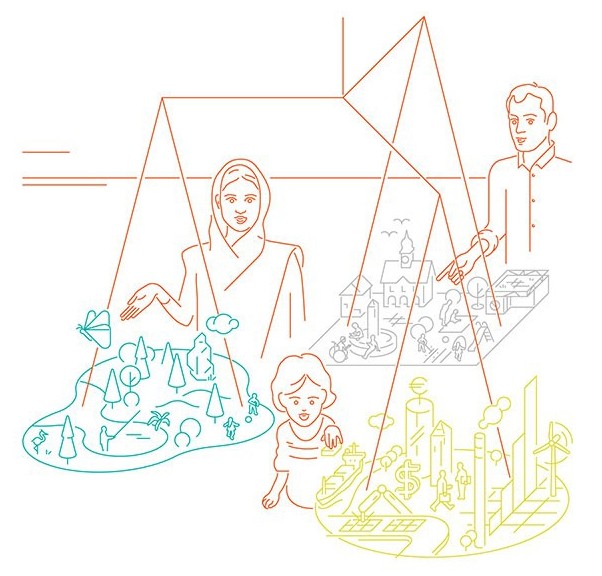 Welche Auswirkungen hat es beispielsweise, wie ich konsumiere, welche Fortbewegungsmittel ich nutze oder welche und wie viel Energie ich verbrauche?
Wie kann ich das Leben in meiner Stadt nachhaltig gestalten?
Wie kann man die Lebensqualität der gegenwärtigen Generation sichern und gleichzeitig zukünftigen Generationen die Wahlmöglichkeit zur Gestaltung ihres Lebens erhalten?
Welche globalen Mechanismen führen zu Konflikten, Terror und Flucht?
Bildquelle: http://www.bne-portal.de/de/einstieg/was-ist-bne (Zugriff am 18.04.18)
Viele Perspektiven zusammenbringen
Ich
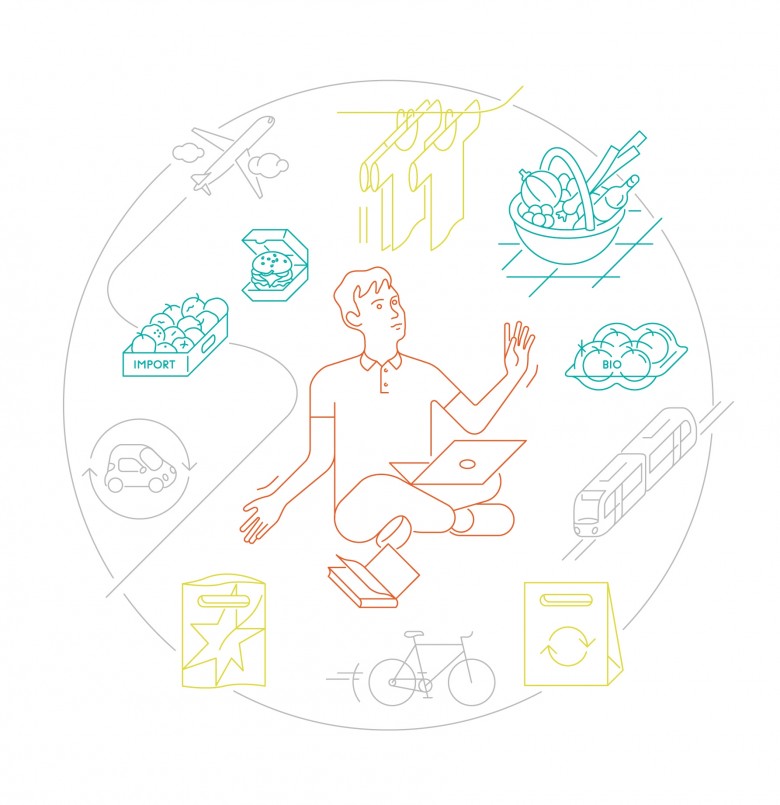 Unsere Schule
Umwelt
Unsere Stadt
Wirtschaft
Deutschland
Gesellschaft
Europa
Die Anderen
UN
Wir
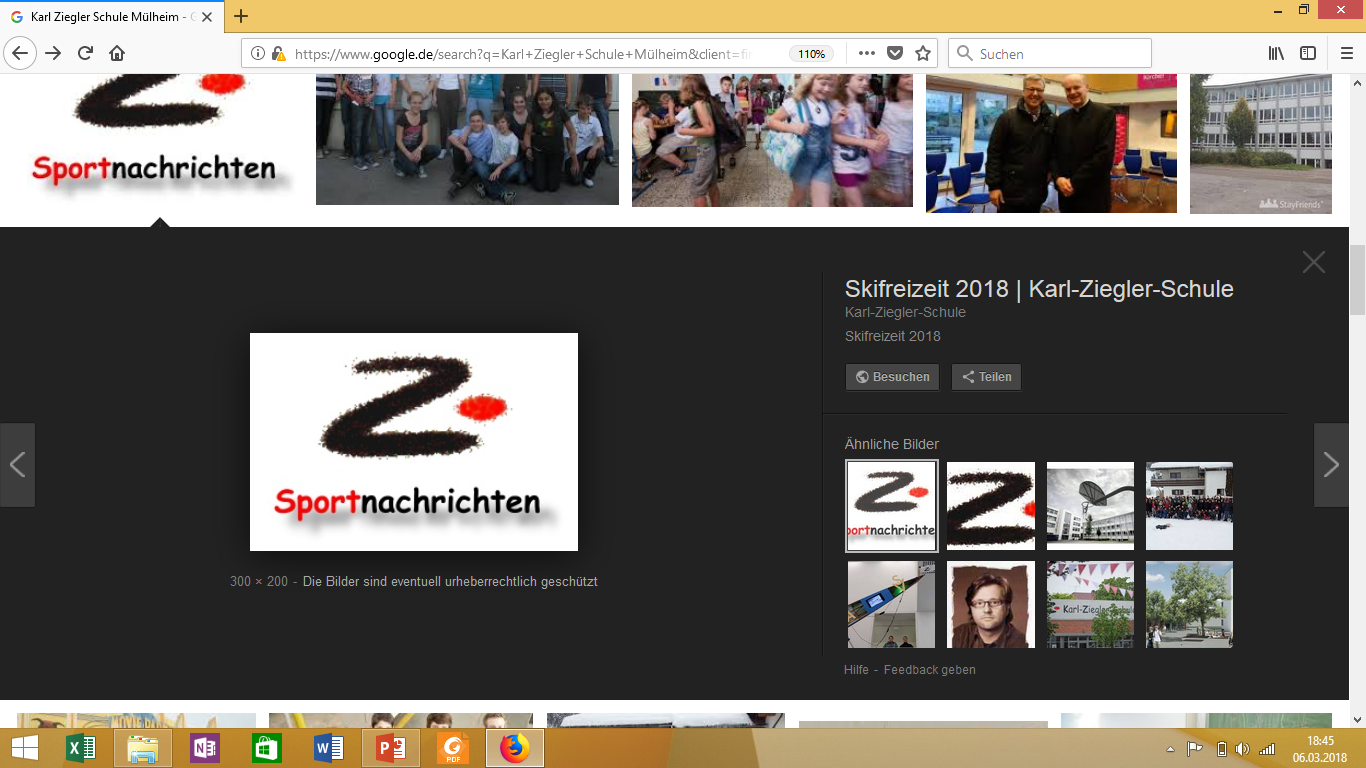 Komplexe Probleme aus verschiedenen Perspektiven betrachten
vorausschauendes Denken fördern
autonomes Handeln fördern
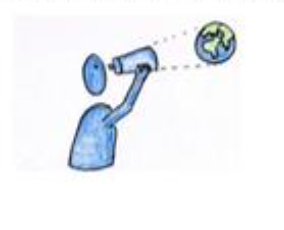 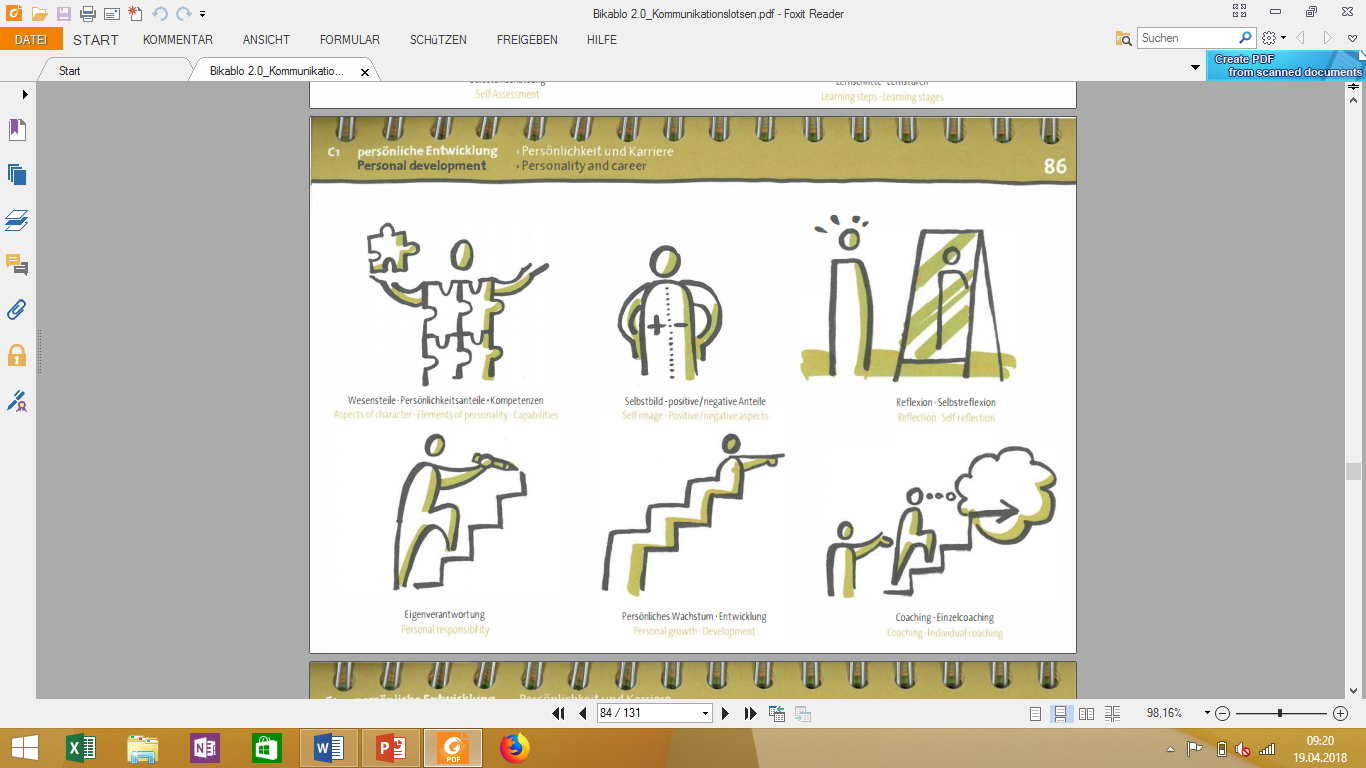 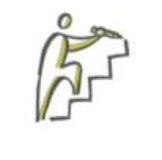 Partizipation an gesellschaftlichen Entscheidungsprozessen ermöglichen
interdisziplinäres Wissen aufbauen
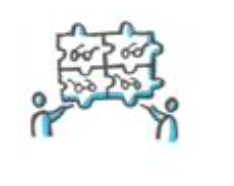 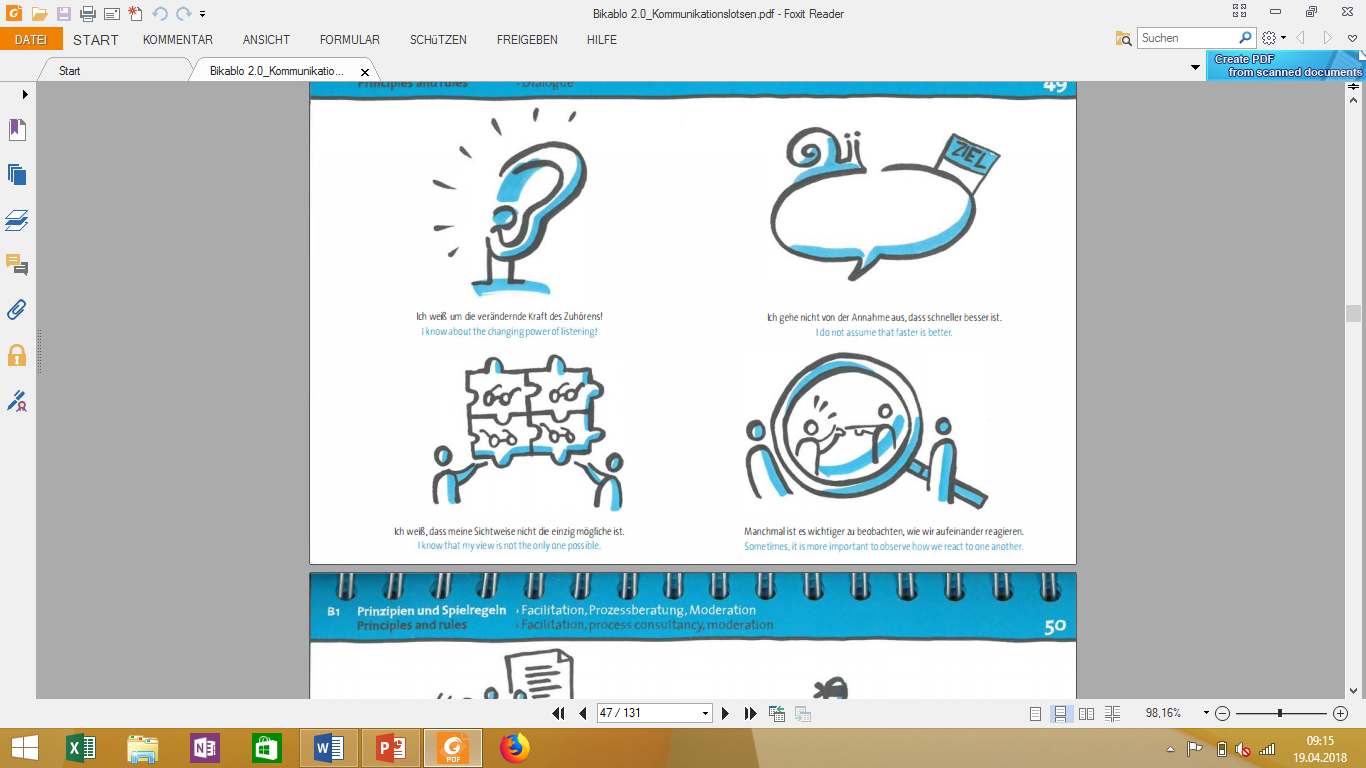 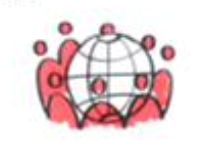 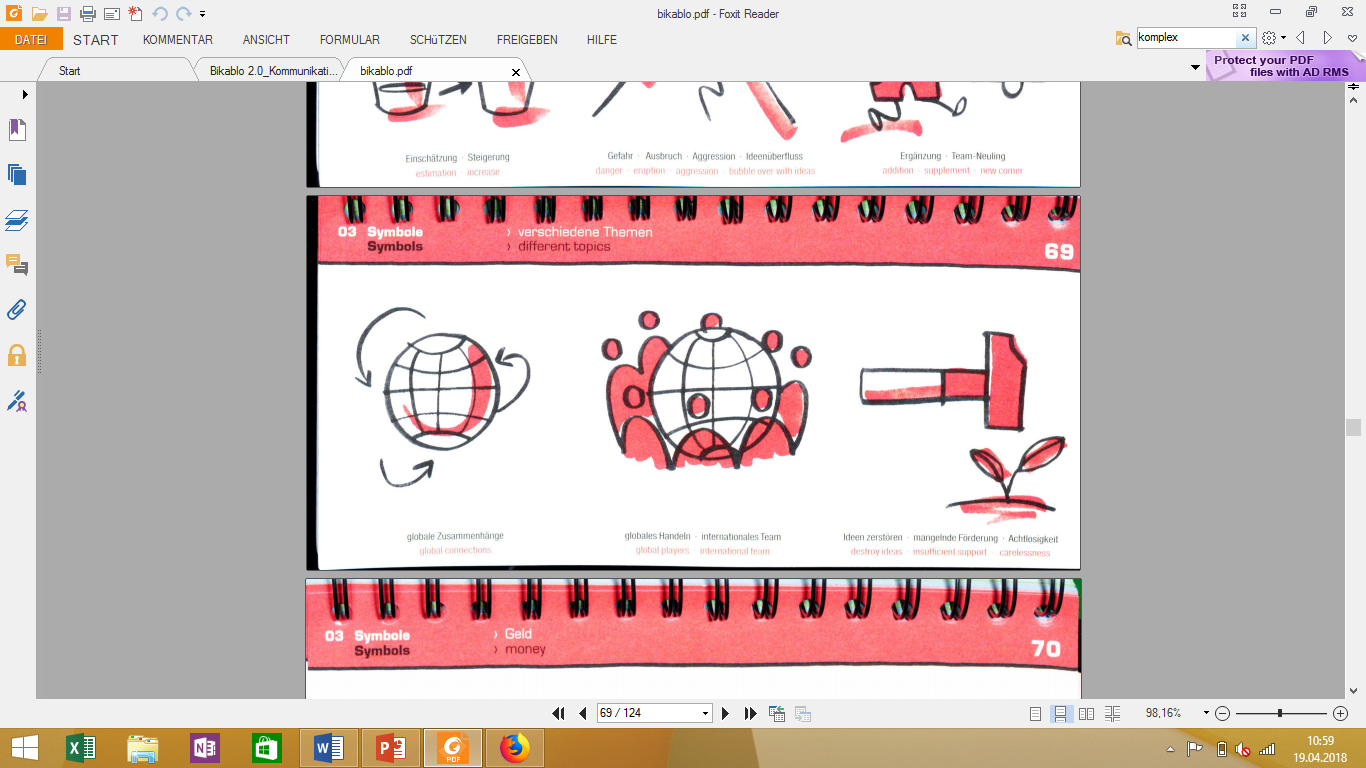 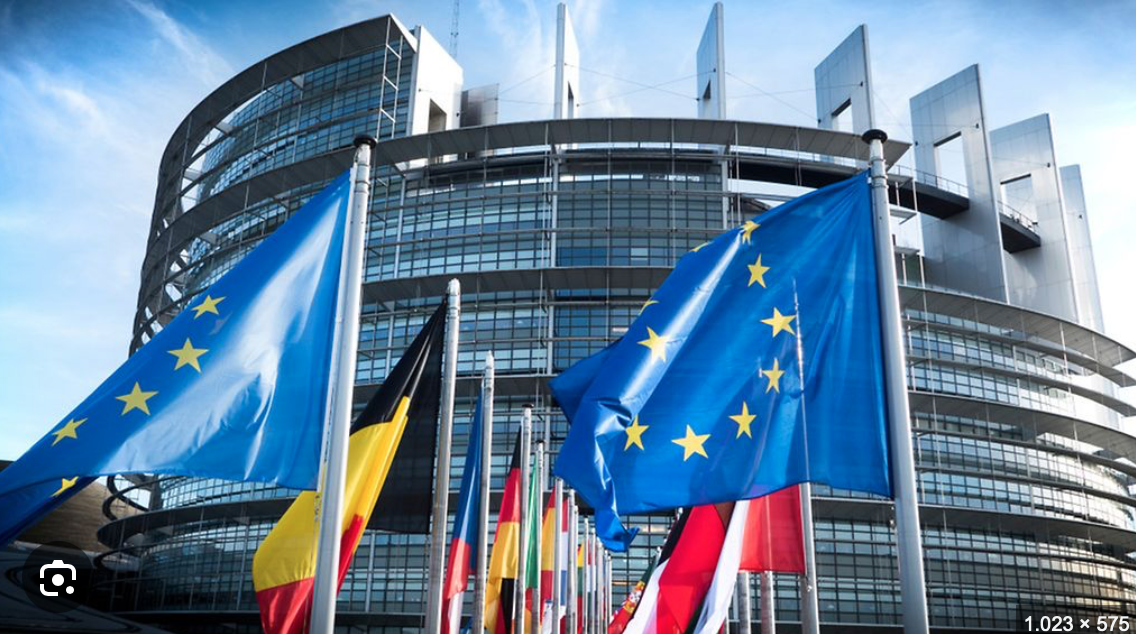 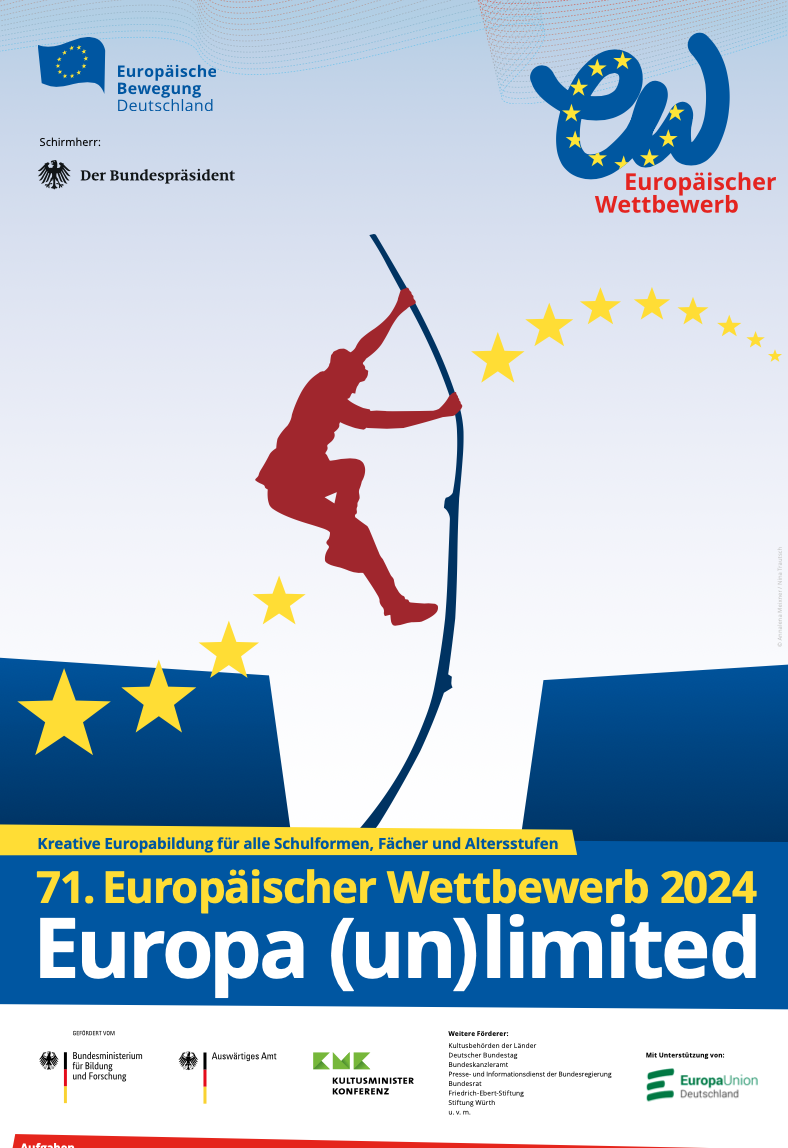 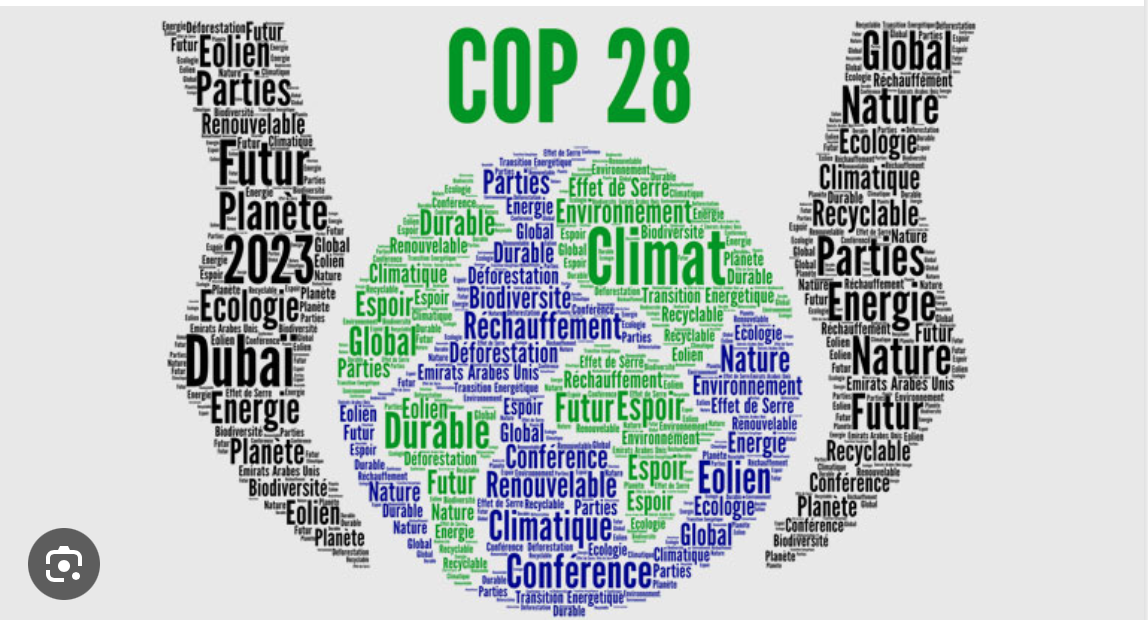 Exkursionen
Wettbewerbe
Planspiele
Vielen Dank für eure Aufmerksamkeit